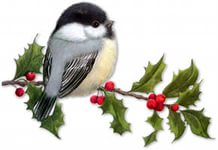 Акция «Домик для Пичужки»
1 младшая группа «Дружная семейка»
Руководитель: Дунаева Ирина Александровна
«Дел у нас всегда не мало,    Дел у нас всегда не счесть.      Нужно маленькой Пичужке     Домик смастерить скорей!»
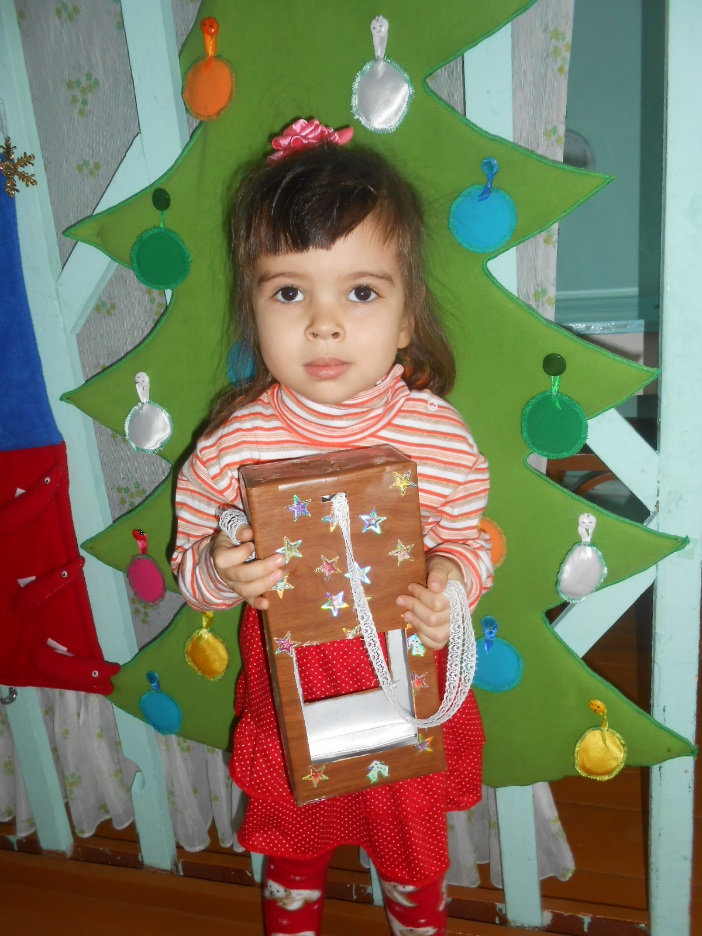 Артем кормушку смастерил
И с окном и с крышей.
Будут птички прилетать,
Сало, семечки клевать!
Амина с мамой – мастерицы!
Домик сделали для птицы.
Этот дом не простой,
Домик звездный, навесной!
Славы в группе есть у нас,Мальчики, ну просто класс!Смастерили кормушки для Пичужки
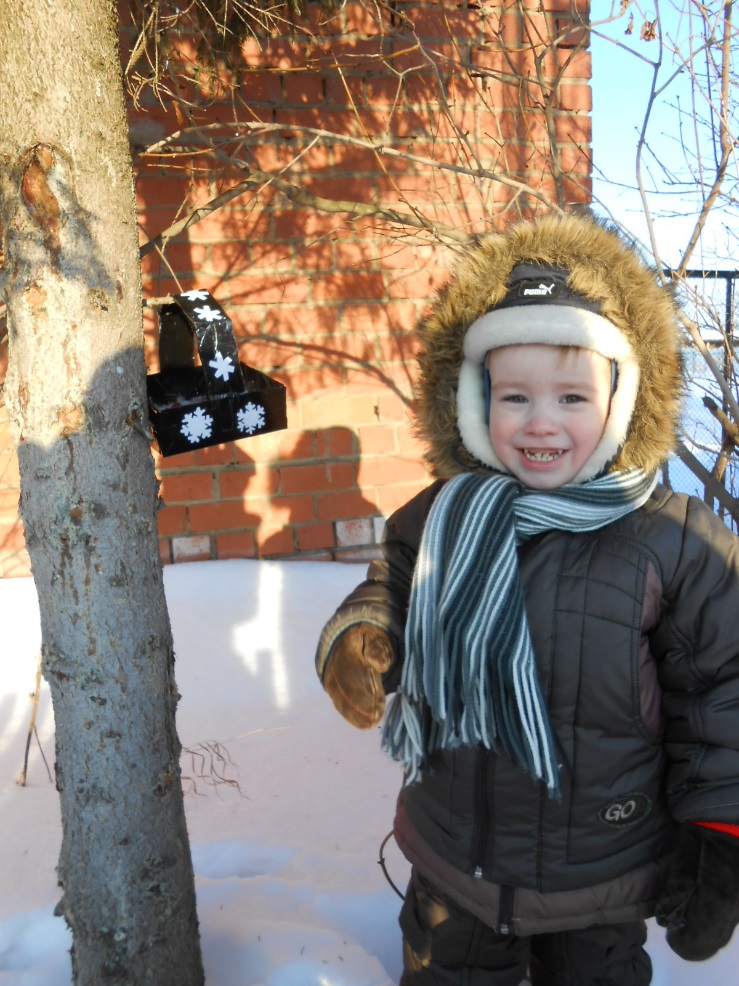 В холодные вьюги
Мы помнить и думать
Должны друг о друге.
«У Арсения в семье есть  такой обычай: Чуть выпадет снежок вырезают домик расписной птичий!»
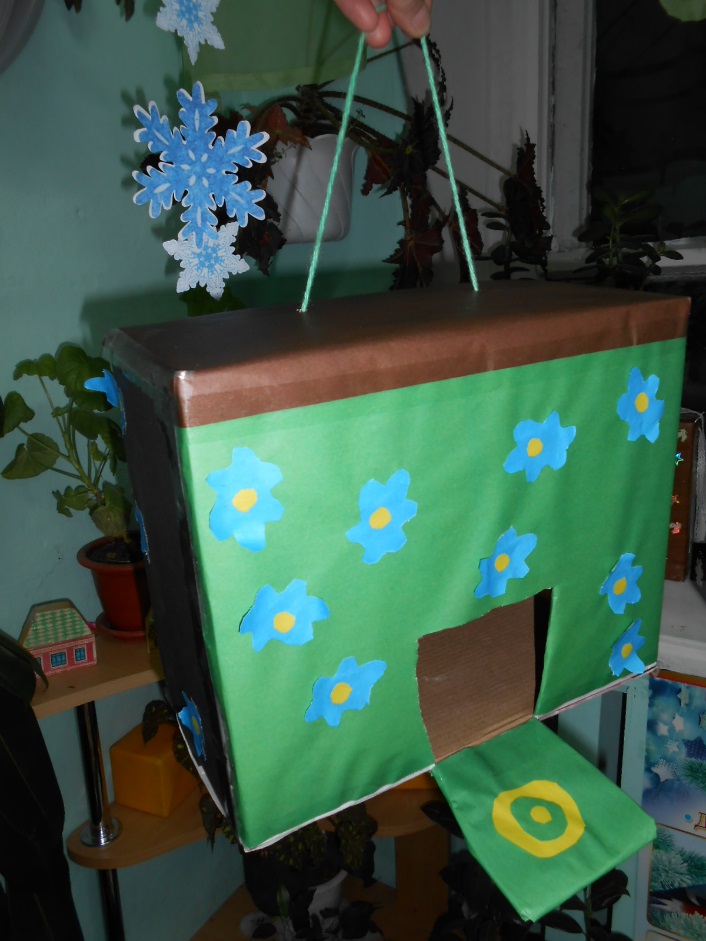 А Элен с мамой и сестричкой
Сделали цветочный домик для птичек.
«Птичек ждем мы с нетерпеньем
В новый дом на новоселье!»
«Полина и Остап дома не скучалиСо своей семьей участие в акции активно принимали!Смастерили столовую для птиц: снегирей и синиц!»
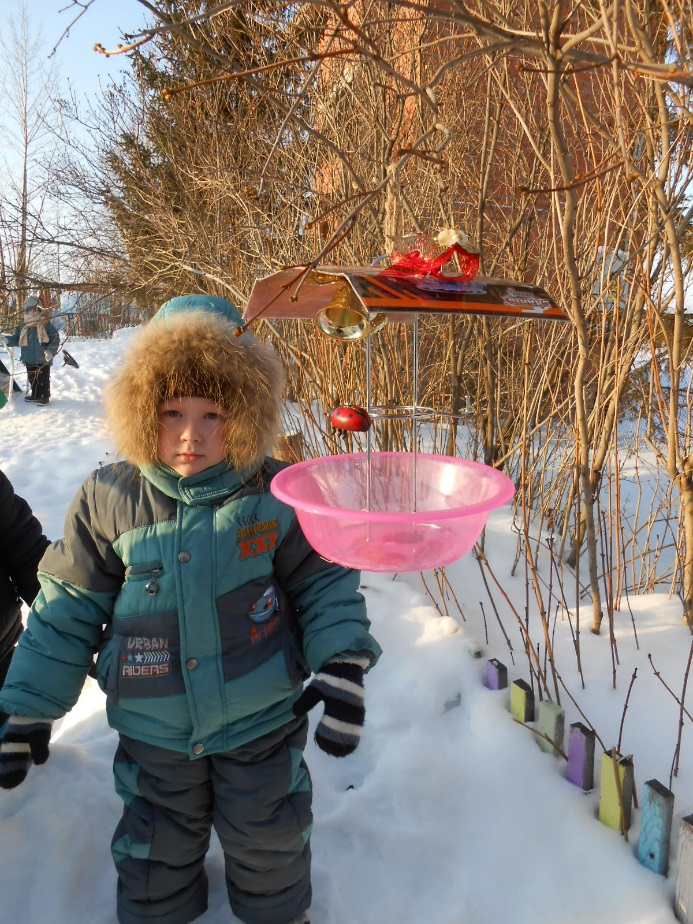 У еле приметной дорожкиВ кормушки насыпаныЗерна и крошки.